Fiduciary Program Manual Field Examination Procedural Changes
Pension and Fiduciary Service
April 2019
[Speaker Notes: Course Description:

After completing this lesson, the employee should be able to apply key procedural changes in Fiduciary Program Manual Chapter 2 effective April 2019.  This course teaches learners to how to complete an accounting and understand and use unscheduled field examinations as they relate to accountings.]
Objectives
Understand annual accounting requirements
Understand how to complete an accounting
Understand and utilize unscheduled field examination to assist with an accounting and/or unresponsiveness to VA requests. 
Appropriately document an unscheduled field examination for assistance with an accounting and/or unresponsiveness to VA requests
2
[Speaker Notes: Instructor Notes:

At the end of this lesson, given the training and references, the learner will be able to do the following:
Understand annual accounting requirements
Understand how to complete an accounting
Understand and utilize unscheduled field examination to assist with an accounting and/or unresponsiveness to VA requests. 
Appropriately document an unscheduled field examination for assistance with an accounting and/or unresponsiveness to VA requests]
References
38 C.F.R. Part 13, Fiduciary Activities
Fiduciary Program Manual Chapter 2, Field Examinations
Fiduciary Program Manual Chapter 3, Account Audits
3
[Speaker Notes: Instructor Notes:

These are the relevant references pertaining to this course:

38 C.F.R. Part 13, Fiduciary Activities
Fiduciary Program Manual, Chapter 2 Field Examinations
Fiduciary Program Manual, Chapter 3 Account Audits]
Additional Resources
PowToon videos:
Video 1: Before You Begin Your Accounting,
Video 2: How to Complete Your Accounting, Part 1, 
Video 3: How to Compete Your Accounting, Part 2, and  
Video 4: Completing VA Form 21- 4718a.
4
[Speaker Notes: Learning Objective: Understand how to complete an accounting
Policy Reference(s): 

Instructor Notes:

P&F Service several years ago created PowToons that are on the external fiduciary website for fiduciaries to assist with completing annual accountings. This give a description of how to complete the accounting and the supporting evidence for an annual accounting.]
Accountings Affect Field Examiners
Field Examiners must 
determine when a fiduciary must account,
explain to fiduciary how to account, 
assist in completion of accountings as needed,  and
assess and replace fiduciaries who cannot account.
5
[Speaker Notes: Learning Objective: Understand and utilize unscheduled field examination to assist with an accounting and/or unresponsiveness to VA requests. 
Policy Reference(s): FPM 2.H., 3.F.

Instructor Notes:

While Field Examiners do not have to audit accountings the accounting process affects them directly. The Field Examiner must:

determine when a fiduciary must account,
explain to fiduciary how to account, 
assist in completion of accountings as needed, and
 assess and replace fiduciaries who cannot account. 

So Field Examiners must have a basic understanding of how to account and how to complete an annual accounting.]
General Accounting Information
An accounting consists of:
(1) A beginning inventory or account balance,
(2) An itemization of income,
(3) An itemization of expenses,
(4) An ending inventory or account balance,
(5) Copies of financial institution documents reflecting receipts, expenditures, and beginning and ending balances, and
(6) Receipts, when required by the Hub Manager.
6
[Speaker Notes: Learning Objective: Understand annual accounting requirements
Policy Reference(s): 38 CFR 13.280 b

Instructor Notes:

Before we really get into the field examinations related to accountings, you need to understand general accounting information. The regulations provide clear guidance on what an accounting is exactly. 

According to 38 CFR 13.280 (b):
 An accounting consists of:
(1) A beginning inventory or account balance,
(2) An itemization of income,
(3) An itemization of expenses,
(4) An ending inventory or account balance,
(5) Copies of financial institution documents reflecting receipts, expenditures, and beginning and ending balances, and
(6) Receipts, when required by the Hub Manager.

Most accountings you will see as a Field Examiner will be completed on VA Form 21P-4706b, Federal Fiduciary’s Account.]
Unscheduled Field Examinations
When VA attempts to collect accountings and the fiduciary fails to respond or submit sufficient information to approve an accounting an unscheduled field examination is established to assist with:
completion or correction of the accounting, or
an unresponsive VA fiduciary.
7
[Speaker Notes: Learning Objective: Understand and utilize unscheduled field examination to assist with an accounting and/or unresponsiveness to VA requests. 
Policy Reference(s): FPM 2.H., 3.F.

Instructor Notes:

When a fiduciary is required to account and fails to submit an approvable accounting after two requests, an unscheduled field examination is scheduled which can be used to assist with : 

completion of the accounting, or
an unresponsive VA fiduciary. 

The fiduciary hub must make two written requests and one phone call to collect an approvable accounting prior to issuing an unscheduled field examination.]
Unscheduled Field Examinations
The unscheduled field examination must address:
issues found in the delinquent accounting, 
an allegation of misuse is warranted, 
determination of suitability, and
explanation of why the fiduciary should remain in place, if necessary.
8
[Speaker Notes: Learning Objective: 
Understand and utilize unscheduled field examination to assist with an accounting and/or unresponsiveness to VA requests. 
Appropriately document an unscheduled field examination for assistance with an accounting and/or unresponsiveness to VA requests
Policy Reference(s): FPM 2.H.4.c., 3.F.1.b. 

Instructor Notes:

When an unscheduled field examination is issued based on completion or correction of the accounting or an unresponsive VA fiduciary, obtaining the paperwork for requested is not the only requirement during the field examination. Yes, the field examiner must try to resolve any and all accounting issues. However, they also must determine if an allegation of misuse is required, determine the suitability of the fiduciary, and explain why the fiduciary should remain in place when they are not in compliance with VA policies and procedures. 

The LIE is required to detail the information required in order to be able to approve the accounting in the request.

The Field Examiner must review all of the evidence collected during the unscheduled field examination and determine if a misuse allegation is warranted. If the Field Examiner identifies any of the red flags of misuse, a misuse allegation must be established. 

Determining suitability consists of reviewing the fiduciaries performance as fiduciary,]
Issues Found in Accountings
Any un-approvable accounting requires development from the LIE and potentially from the Field Examiner. 
Common problems include:
missing bank statements, 
lack of receipts, and
unexplained expenses.
9
[Speaker Notes: Learning Objective:
Understand annual accounting requirements
Understand how to complete an accounting
Policy Reference(s): FPM 3.C.4.

Instructor Notes:

The unscheduled field examination is the manner for the fiduciary hub to obtain any information that is preventing the LIE from approving the accounting. Common problems include missing bank statements, lack of receipts and unexplained expenses. 

The LIE must detail in the field examination request what must be collected in order to approve the accounting.]
Allegation of Misuse
The Field Examiner must review the documents provided by the fiduciary for “Red Flags” of misuse: 
charging of incorrect fees
unpaid expenses, 
failure to report all income
failure to provide bank statements,
withdrawals of cash, 
providing loans with beneficiary funds, and 
failure to provide asset documentation.
10
[Speaker Notes: Learning Objective: Understand annual accounting requirements
Policy Reference(s): FPM 3.D.6.

Instructor Notes:

During the unscheduled field examination, the Field Examiner cannot just collect the documents required to approve the accounting, they must also review the documents received for indications of misuse. FPM 3.D.7. provides a listing of “Red Flags” of misuse however this is not an all encompassing list. The Field Examiner has the ability to make the decision if other questionable issues are identified during the field examination to request a misuse allegation.]
Check on Learning
The Field Examiner in reviewing the required documents for the accounting, finds cash withdrawals and identifies missing bank statements, is this sufficient information to request misuse allegation?
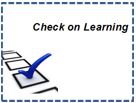 Yes, each of the items identified are listed as “Red Flags” of misuse.
11
[Speaker Notes: Learning Objective: Understand annual accounting requirements
Policy Reference(s): FPM 3.D.6.

Instructor Notes:

Reiterate the importance of “Red Flags” of misuse.]
Suitability Determination
In making a suitability determination the Field Examiner must review: 
timely and completeness of submission of annual accountings, 
record of financially sound decisions, to include a record of timely bill payment and no overdraft charges to the fiduciary account, 
responsiveness to VA requests,
cooperation with the beneficiary and VA, and 
any other information that could negatively impact the fiduciary’s ability to perform their duties and affect the beneficiary’s lifestyle.
12
[Speaker Notes: Learning Objective: Understand and utilize unscheduled field examination to assist with an accounting and/or unresponsiveness to VA requests. 
Policy Reference(s): FPM 2.D.4.c., 2.D.6.a., 

Instructor Notes:

As part of every field examination, the suitability of the fiduciary must be determined. In reviewing the suitability the Field Examiner must review specific areas which include: 

timely and completeness of submission of annual accountings, 
record of financially sound decisions, to include a record of timely bill payment and no overdraft charges to the fiduciary account, 
responsiveness to VA requests,
cooperation with the beneficiary and VA, and 
any other information that could negatively impact the fiduciary’s ability to perform their duties and affect the beneficiary’s lifestyle.]
Suitability Determination
In making a suitability determination the Field Examiner will observe: 
demeanor during the interview, 
engagement of the fiduciary, 
comprehension of the issues and requirements of them, 
evasive actions to include lack of eye contact, fidgeting, and inappropriate affect, and
organizational skills, as in does the fiduciary have the information requested readily available and not have difficulty locating information.
13
[Speaker Notes: Learning Objective: Understand and utilize unscheduled field examination to assist with an accounting and/or unresponsiveness to VA requests. 
Policy Reference(s): FPM 2.H.1., 2.D.6.a. 

Instructor Notes:

Suitability determination do not just include things related to the fiduciary service but also other factors obtained during the field examination. 

The field examiner should pay attention to visual ques during the interview. 

Some questions that could be asked to determine information are:

Are they demonstrating characteristics that question the validity of the statements being made?
Are they aggressive and/or overly defensive?
Does the fiduciary understand the requirements of being a fiduciary? 
Do they understand the seriousness of failing to provide VA with required information?
Is the fiduciary evading questions, or redirecting them to other areas which are not of concern? 
Are they not making appropriate eye contact or fidgeting through the interview? 
Are they laughing at inappropriate times or is their demeanor very flat and demonstrating no emotion? 
Are they able to locate information easily when requested, or are they having to shuffle through numerous documents to locate information requested?]
Check on Learning
The fiduciary is late with submission of the accounting and uncooperative in scheduling a field examination. Are they suitable to continue to serve?
No, the fiduciary is not suitable to serve. If the fiduciary can provide just reason, the field examiner may determine they demonstrate suitability.
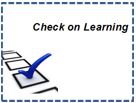 14
[Speaker Notes: Learning Objective: Understand and utilize unscheduled field examination to assist with an accounting and/or unresponsiveness to VA requests. 
Policy Reference(s): FPM 2.D.6.a.

Instructor Notes:

The fiduciary meets two areas in which we should be concerned about the suitability to serve, record of untimely accounting submission and uncooperativeness in meeting with VA. Both of these factors demonstrate unsuitability to serve, however, if the fiduciary can provide a just reason the Field Examiner may determine that they are actually suitable. The key to this is documenting a thorough explanation of the reasoning behind allowing continued services. A fiduciary who just cannot complete the accounting cannot continue to serve.]
Justification of Suitability
When the Field Examiner makes a determination of suitability, a justification for this decision must be provided. 
The simple statement of “The fiduciary is in the best interest of the beneficiary.” is insufficient to meet the required justification.
15
[Speaker Notes: Learning Objective: Understand and utilize unscheduled field examination to assist with an accounting and/or unresponsiveness to VA requests. 
Policy Reference(s): FPM 2.D.6.b.

Instructor Notes:

Any suitability determination must include a justification for the decision made. A statement of “The fiduciary is in the best interest of the beneficiary,” is insufficient to met the need of the justification requirement. 

The fiduciary must meet all the responsibilities listed in 38 CFR 13.140. 

(b) Financial responsibilities.  The fiduciary's primary financial responsibilities include, but are not limited to:
(1) The use of the beneficiary's VA benefit funds under management only for the care, support, education, health, and welfare of the beneficiary and his or her dependents.  Except as authorized under § 13.220 regarding fiduciary fees, a fiduciary may not derive a personal financial benefit from management or use of the beneficiary's funds;
(2) Protection of the beneficiary's VA benefits from loss or diversion;
(3) Except as prescribed in § 13.200 regarding fiduciary accounts, maintenance of separate financial accounts to prevent commingling of the beneficiary's funds with the fiduciary's own funds or the funds of any other beneficiary for whom the fiduciary has funds under management;
(4) Determination of the beneficiary's just debts.  For purposes of this section, just debts mean the beneficiary's legitimate, legally enforceable debts;
(5) Timely payment of the beneficiary's just debts, provided that the fiduciary has VA benefit funds under management for the beneficiary to cover such debts;
(6) Providing the beneficiary with information regarding VA benefit funds under management for the beneficiary, including fund usage, upon request;
(7) Providing the beneficiary with a copy of the annual accounting approved by VA under § 13.280;
(8) Ensuring that any best-interest determination regarding the use of funds is consistent with VA policy, which recognizes that beneficiaries in the fiduciary program are entitled to the same standard of living as any other beneficiary with the same or similar financial resources, and that the fiduciary program is not primarily for the purpose of preserving funds for the beneficiary's heirs or disbursing funds according to the fiduciary's own beliefs, values, preferences, and interests; and
(9) Protecting the beneficiary's funds from the claims of creditors as described in § 13.270 of this section.

(c) Non-financial responsibilities.  The fiduciary's primary non-financial responsibilities include, but are not limited to:
(1) Contacting social workers, mental health professionals, or the beneficiary’s legal guardian regarding the beneficiary, when necessary;
(2) To the extent possible, ensuring the beneficiary receives appropriate medical care;
(3) Correcting any discord or uncomfortable living or other situations when possible;
(4) Acknowledging and addressing any complaints or concerns of the beneficiary to the best of the fiduciary's ability;
(5) Reporting to the appropriate authorities, including any legal guardian, any type of known or suspected abuse of the beneficiary;
(6) Maintaining contact with the beneficiary for purposes of assessing the beneficiary's capabilities, limitations, needs, and opportunities;
(7) Being responsive to the beneficiary and ensuring the beneficiary and his or her legal guardian have the fiduciary's current contact information.

(d) The fiduciary's responsibilities to VA.  Any fiduciary who has VA benefit funds under management on behalf of a beneficiary in the fiduciary program must:
(1) If the fiduciary is also appointed by a court, annually provide to the fiduciary hub with jurisdiction a certified copy of the accounting(s) provided to the court or facilitate the hub's receipt of such accountings;
(2) Notify the fiduciary hub regarding any change in the beneficiary's circumstances, to include the beneficiary's relocation, the beneficiary's serious illness, or any other significant change in the beneficiary's circumstances which might adversely impact the beneficiary's well-being;
(3) Provide documentation or verification of any records concerning the beneficiary or matters relating to the fiduciary's responsibilities within 30 days of a VA request, unless otherwise directed by the Hub Manager;
(4) When necessary, appear before VA for face-to-face meetings; and
(5) Comply with the policies and procedures prescribed in this part.]
Justification of Suitability
Unwillingness to serve is demonstrated through: 
untimely and incomplete accountings, 
late bill payment, 
unresponsiveness to VA requests, 
evasiveness, 
lack of engagement in the process, and 
uncooperativeness with beneficiary and VA. 
If the fiduciary demonstrates unwillingness to serve, they must be replaced for all beneficiaries they serve.
16
[Speaker Notes: Learning Objective: Understand and utilize unscheduled field examination to assist with an accounting and/or unresponsiveness to VA requests. 
Policy Reference(s): FPM 2.D.6.b.

Instructor Notes:

One of the key components of serving as fiduciary, is a willingness to serve on the fiduciary’s part. A demonstration of unwillingness to serve include the following: 

untimely and incomplete accountings, 
late bill payment, 
unresponsiveness to VA requests, 
evasiveness, 
lack of engagement in the process, and 
uncooperativeness with beneficiary and VA. 

In situation where the fiduciary serves multiply beneficiaries demonstration of an unwillingness to serve on the part of one individual requires replacement of that fiduciary for all individuals served.]
Request for Field Examination
An unscheduled field examination will be issued with a minimum of the following information listed on the 21-3537a, Field Examination Request:
all attempts to secure the accounting (e.g. notification letter dates and phone calls)
the accounting period under review, and
the accounting information that that would allow approval of the accounting.
17
[Speaker Notes: Learning Objective: Understand and utilize unscheduled field examination to assist with an accounting and/or unresponsiveness to VA requests. 
Policy Reference(s): FPM 3.F.1.b. 

Instructor Notes:

The field examiner will receive the unscheduled field examination 522 accompanied with a VA Form 21-3537a. Based on FPM 3.F.1.b the request must include at a minimum the following information:

all attempts to secure the accounting (e.g. notification letter dates and phone calls)
the accounting period under review and
the accounting information that that would allow approval of the accounting]
Case Scenario
A fiduciary has failed to submit an approvable accounting, the Legal Instrument Examiner attempted to collected the required documents to no avail. An unscheduled field examination was issued to you.
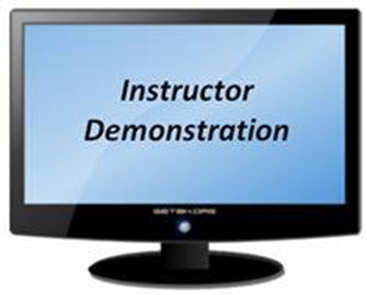 18
[Speaker Notes: Learning Objective: Understand and utilize unscheduled field examination to assist with an accounting and/or unresponsiveness to VA requests. 
Policy Reference(s): FPM 3.F.1.b. 

Instructor Notes:

The field examiner receives the field examination assignment based on the accounting submission that is not approvable. Let’s review the request for field examination.]
Check on Learning
True or False.
The LIE must include the accounting period under review on the field examination request.
True, the field examination request must at a minimum include: 
Attempts to secure the accounting,
the accounting period,  and 
what information is required to approve the accounting.
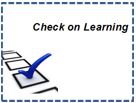 19
[Speaker Notes: Learning Objective: Understand and utilize unscheduled field examination to assist with an accounting and/or unresponsiveness to VA requests. 
Policy Reference(s): FPM 3.F.1.b. 

Instructor Notes:

Restate the minimum requirements for an unscheduled field examination request based on a delinquent accounting. Review the case scenario document provided again and point out the specific areas to reinforce the requirements.]
Review the File
Before the field examination be sure to review: 
available systems including:
Veterans Benefits Management System (VBMS), 
Share, 
Legacy Content Manager (LCM), and
Beneficiary Fiduciary Field System (BFFS), and 
documentation associated with the beneficiary including:
previous field examinations, 
annual accountings, and
applications for benefits which may include income and expense information.
20
[Speaker Notes: Learning Objective: 
Understand and utilize unscheduled field examination to assist with an accounting and/or unresponsiveness to VA requests. 
Understand how to complete an accounting
Policy Reference(s): FPM 2.C.1.

Instructor Notes:

Before the field examination a field examiner should prepare for the visit, by reviewing the eFolder and BFFS. The review should include the current expenses listed, at least the most recent field examination, all information regarding the accounting, and any other basic information regarding the beneficiary and/or fiduciary situation that could indicate problems.

In VBMS at a minimum we should review any recent fiduciary documents, to get an overall picture of the case. Questions you might need to answer include, have there been any correspondence or phone calls from the beneficiary or creditors demonstrating that bills are late or not being paid, or any documents demonstrating a discord with the beneficiary.]
Review the File
Specific information regarding the accounting to review include: 
inadequate or missing bank statements and/or receipts,
excessive commission or fees, and/or
delinquent accountings.
Ensure the fiduciary hub solicited the accounting appropriately, to include: 
notification mailed to appropriate address, and 
attempted telephonic contact to the fiduciary.
21
[Speaker Notes: Learning Objective: 
Understand and utilize unscheduled field examination to assist with an accounting and/or unresponsiveness to VA requests. 
Understand how to complete an accounting
Policy Reference(s): FPM 2.C.1.

Instructor Notes:

More specifically, the review should include the disapproved or delinquent accounting and supporting documentation. During the review of the file the you are also determining what information you must collect during the field examination, what questions to ask and what additional forms might be required to complete the accounting. 

Also, ensure the fiduciary hub appropriately solicited the accounting, which means at least 2 letters sent to the address of record and one telephone call. The address of record is not just the address listed in BFFS, as part of the review, the Field Examiner must review all systems which include Share and VBMS for any fiduciary address changes that were not appropriately recorded in BFFS.]
Check on Learning
Generally, what systems should a field examiner review in preparing for an unscheduled field examination
All of them to include: 
VBMS, 
LCM,
Share, and 
BFFS.
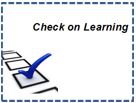 22
[Speaker Notes: Learning Objective: Understand and utilize unscheduled field examination to assist with an accounting and/or unresponsiveness to VA requests. 
Policy Reference(s): FPM 2.C.1. and 2.H.2.

Instructor Notes:

The field examiner review must be as thorough as possible by reviewing all the systems, the field examination will have all the information available.]
Case Scenario
Systems Review
BFFS, 
Share,
VBMS, and 
LCM. 
Specific information regarding the accounting review:
Bank statements, and
VA Form 21P-4706b.
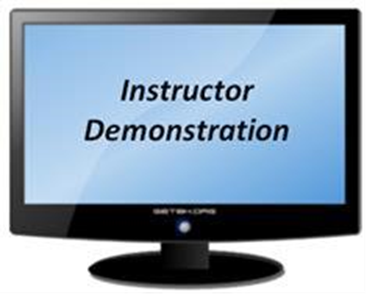 23
[Speaker Notes: Learning Objective: 
Understand and utilize unscheduled field examination to assist with an accounting and/or unresponsiveness to VA requests. 
Understand how to complete an accounting
Policy Reference(s): FPM 2.C.1.

Instructor Notes:

By reviewing the 3537a, we know the accounting was unable to be approved based on numerous issues with the accounting submitted. In BFFS we reviewed the initial appointment field examination and the accounting work item. The accounting work item corroborated the information provided on VA Form 21-3537a, the accounting was disapproved for missing bank statements, mathematical inaccuracies, receipt and title for car, and further explanations of some actions by the fiduciary.  

A review of Share indicates that the fiduciary’s address is consistent with what is shown in BFFS.

VBMS review shows no address changes requested and provides the budget letter, VA Form 21P-4703, the accounting documentation submitted by the fiduciary, and the solicitation of the accounting. Also, review for any other issues with the beneficiary at this point. We need to be sure before we complete a field examination, that we make sure there are no other issues that need to be clarified or reviewed. For example, to we have any information from creditors or the beneficiary that bills are late or not being paid. 

LCM provided no additional evidence for review. 

In our case, the fiduciary provided an accounting however all bank statements were not provided, tip count them. In this case the 4706b, states the fiduciary received 12 months of benefits and the accounting period has 12 months therefore we would need at a minimum 12 bank statements however review of the disapproval also indicates that bank statements are required for the savings account. 

If we further review the bank statements as the LIE cited on the 3537a, we see that the bank statements show cash withdrawals from the VA account, while VA does not specifically state they are not allowed, it is a concern when they occur consistently or are in large sums. We also see that there is at least one insufficient funds event as cited on the 3537a. 

Reviewing both the 4706b with the bank statements, we also see that the Money Spent (Section 2) does not match what the bank statements show, the LIE did not indicate that information but, in order to clear the accounting, the inconsistency must be addressed.]
During the Visit
The Field Examiner must attempt to collect the missing documents to approve the accounting.
Any documents received must be reviewed on site with the fiduciary to address any problems.
24
[Speaker Notes: Learning Objective: Understand and utilize unscheduled field examination to assist with an accounting and/or unresponsiveness to VA requests. 
Policy Reference(s): FPM 2.H.4.

Instructor Notes:

During the field examination, the field examiner collects any of the requested documents to approve the accounting. Collecting the documents is not the only duty of the field examiner, the documents must be reviewed during the visit also to ensure that as many questions regarding the documents can be asked and answered.]
Case Scenario
The Fiduciary provides the field examiner with additional documents to support the annual accounting. 
Bank statements covering 2/1/18 through 12/31/18, and
Receipt for car purchase.
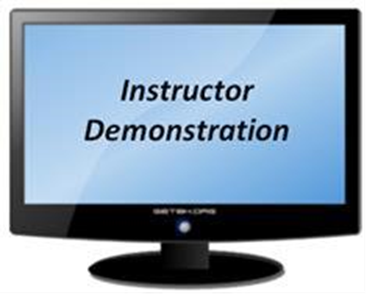 25
[Speaker Notes: Learning Objective: Understand and utilize unscheduled field examination to assist with an accounting and/or unresponsiveness to VA requests. 
Policy Reference(s): FPM 2.H.4

Instructor Notes:

The field examiner collects additional documentation from the fiduciary during the field examination. 

The fiduciary provided: 
bank statements from February 1, 2018 through December 31, 2018 for the checking account ending in 4444, and
Receipt for the purchase of the car.]
Case Scenario
The Field Examiner reviews the bank statements provided and finds:
cash and ATM withdrawals, 
Insufficient funds charge, and
Change in electric company with an increased bill.
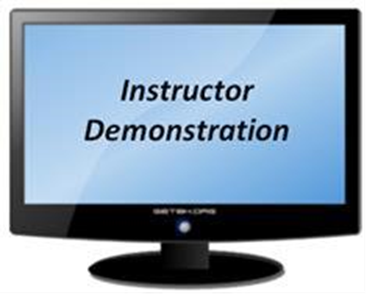 26
[Speaker Notes: Learning Objective: Understand and utilize unscheduled field examination to assist with an accounting and/or unresponsiveness to VA requests. 
Policy Reference(s): FPM 2.H.4.

Instructor Notes:

Review of the bank statements shows: 

Cash and/or ATM withdrawals for every month except, February, March and October, 
Insufficient funds charge in July on a $45 check, and 
Change from Florida Power to Green Energy Electric, when the bill increased by $60 a month. 

During the field examination the field examiner must address all of the issues identified in the bank statements, in this case they must request: 

Explanation and receipts showing what the cash or ATM withdrawals were used for, and
Change in power company that increased the bills. 

The fiduciary explains that he did not know that cash or ATM use were not acceptable. He indicates that he has no receipts for the use of those funds. Further, the change in power companies was him combining his bill with the Veteran’s so that they could both save money. The Field Examiner then asked for evidence that the Veteran was only paying his portion of the bill or where the fiduciary paid the Veteran for his portion of the bill into the fiduciary account. The fiduciary could not provide evidence of this exchange. 

The insufficient funds charge was a bank error that he meant to have reversed but has failed to contact the bank to do so. The field examiner explained that he must repay the charge immediately. The fiduciary indicated that he would.]
Case Scenario
The fiduciary provided with field examiner with a receipt for the purchase of the car, however, a title was not provided. 
The VA Form 21-4706b, contained errors to include: 
Expenses did not match the bank statements, and
 assets and funds under management did not match.
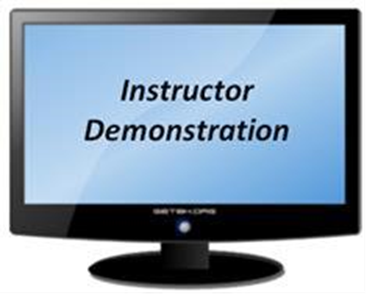 27
[Speaker Notes: Learning Objective: Understand and utilize unscheduled field examination to assist with an accounting and/or unresponsiveness to VA requests. 
Policy Reference(s): FPM 2.H.4

Instructor Notes:

The fiduciary did provide a receipt that matches the purchase of the car supported by the bank statements. During the initial field examination the Field Examiner recorded the beneficiaries desire for a new car and the fiduciary indicated he would purchase a car. However, the title to the car was not produced. 

During the field examination the fiduciary records were presented in a haphazard manner and he had to search for the additional information as requested. He continued to look through the piles of papers for the car title but was unable to present it before the field examiner left. 

After reviewing the bank statements and car information, the field examiner then began to go over the VA Form 21-4706b, the field examiner brought an additional form with them to assist in completing the accounting submission. The main areas of concern are the unmatching expenses and bank statements and assets and funds under management not matching. 

Based on the information that the cash and ATM withdrawals the field examiner knows that there will not be enough evidence to support submitting a corrected VA Form 21-4706b, so the field examiner can determine to not assist in the completion of a new 21-4706b.]
Case Scenario
The Field Examiner must determine whether the fiduciary completing a new VA Form 21-4706b, is worth the time.
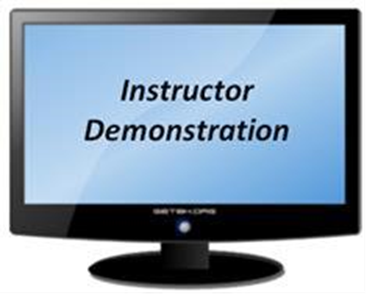 28
[Speaker Notes: Learning Objective: Understand and utilize unscheduled field examination to assist with an accounting and/or unresponsiveness to VA requests. 
Policy Reference(s): FPM 2.H.4

Instructor Notes:

Based on the information that the cash and ATM withdrawals the field examiner knows that there will not be enough evidence to support submitting a corrected VA Form 21-4706b, so the field examiner can determine to not assist in the completion of a new 21-4706b.  However, if the field examiner intends to leave the fiduciary in place an approvable accounting must be submitted. 

We will go through completing the accounting today, however, the accounting that will be submitted will not be approvable based on the lack of bank statements for the savings account and the cash withdrawals.]
Completing a VA Accounting
Section 1- Money Received:
A. Total Estate at Beginning of Period
B. Amount Received from VA
No. of Months
Monthly Amount
C. Amount Received from Social Security
No. of Months
Monthly Amount
Interest Earned on Deposits
Amount Received from Other Sources
Total Received
29
[Speaker Notes: Learning Objective: Understand how to complete an accounting
Policy Reference(s): FPM 3.B.2.

Instructor Notes:

Section 1 consist of all monies received by the fiduciary for the beneficiary. 

Total Estate at the beginning of the period is based on the previous accounting period ending amount, however if this is a first accounting, the beginning balance is zero. 

Amount received from VA will record the number of payments received by the fiduciary, and the monthly amount. Typically this will be 12 months total of VA benefits however, it might not necessarily be the same amount of VA payments, so you will need to count of the number of payments for each monthly amount. 

Amount received from Social Security will only be recorded if the fiduciary also manages the social security or they go into the same account. The manner of recording these payments is the same as recording the VA amounts. 

Interest earned on deposits is any interest during the accounting period received from the bank on the account controlled by the fiduciary. 

Amount received from other sources, any other funds received from any source. 

Total Received is the total amount of monies coming into the fiduciary account, all of the totals in the Amount column, are adding to get this total.]
Case Scenario
Section 1- Money Received:
A. Total Estate at Beginning of Period
ZERO
B. Amount Received from VA
No. of Months and Monthly Amount
1 Month at $29,540
12 Month at $2,816
C. Amount Received from Social Security
No. of Months and Monthly Amount
12 month at $1,100
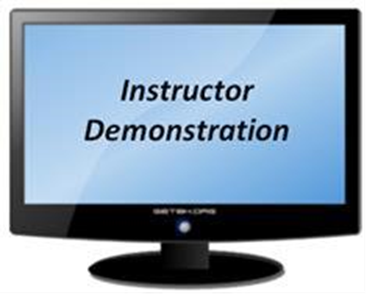 30
[Speaker Notes: Learning Objective: Understand how to complete an accounting
Policy Reference(s): FPM 3.B.2.

Instructor Notes:

Section 1 consist of all monies received by the fiduciary for the beneficiary. 

Total Estate at the beginning of the period is Zero in this case, as this is the first accounting. 

Amount received from VA for this accounting consists of 1 payment of $29,540 which represents the retroactive payment received and 12 months at $2,816 which is the monthly VA payment made. The Field Examiner viewed the last month bank statement online to verify the January 2019 payments. 

Amount received from Social Security in this case is 12 months at $1,100 as the fiduciary is the representative payee for Social Security also.  The Field Examiner viewed January 2019 bank statement online during the field examination to verify the last payment.]
Case Scenario
Section 1- Money Received:
Interest Earned on Deposits
Zero 
Amount Received from Other Sources
$100 (initial deposit)
Total Received
$76,632
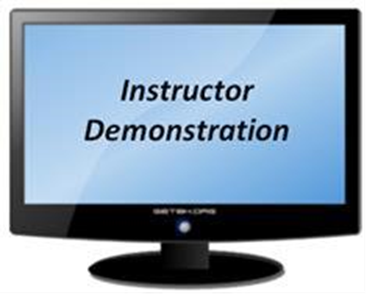 31
[Speaker Notes: Learning Objective: Understand how to complete an accounting
Policy Reference(s): FPM 3.B.2

Instructor Notes:

Section 1 consist of all monies received by the fiduciary for the beneficiary. 

Interest earned on deposits review of the bank statements do not show any interest earned however, we do not have the savings account statements. 

Amount received from other sources, the fiduciary used $100 of his funds to open the VA account therefore, this is considered funds received from other sources. 

Total received is adding all of the totals from 1A- 1H, which in this case is $76, 632.]
Completing a VA Accounting
Section 2- Money Spent:
A. Room and Board/Rent
No. of Months
Monthly Amount
B. Clothing
C. Entertainment
Personal Use
No. of Months
Monthly Amount
32
[Speaker Notes: Learning Objective: Understand how to complete an accounting
Policy Reference(s): FPM 3.B.2

Instructor Notes:

Section 2 consists of all expenses by the fiduciary for the beneficiary. 

Room and Board/Rent represents the number of months and monthly amount paid for the cost of room and board or rent. 

Clothing are any payments made for the cost of clothing annual, you can go through the bank statements to determine this amount, which would be difficult to do in some instances, therefore this information does not have to be itemized. 

Entertainment represents any money paid for the amusement of the beneficiary, this is also a category that is sometimes hard to itemize and therefore can be recorded in the other area. 

Personal use are the funds paid to the beneficiary directly for their use as needed on whatever they want, this line records number of months and monthly amount.]
Completing a VA Accounting
Section 2- Money Spent:
E. Dependent(s) Support
No. of Months
Monthly Amount
F. Fiduciary Fee If Approved by VA
G. Other (Specify)
M. Total Spent
33
[Speaker Notes: Learning Objective: Understand how to complete an accounting
Policy Reference(s): FPM 3.B.2.

Instructor Notes:

Section 1 consist of all monies received by the fiduciary for the beneficiary. 

Dependent support represents regular payments with number of payments and monthly amounts paid for the support of the dependents, this could consist of alimony or child support. 

Fiduciary Fee are any fees approved by VA to be taken by the fiduciary. Remember a maximum of 4% monthly may be taken on VA approved fees. 

Starting at line G, the blank lines are for any other expenses that cannot be categorized in the previously designated spots. If the lines are not enough space, the fiduciary may continue to add lines in are 5 Remarks.  Due to the limited space for the lines, the fiduciary could group expenses, for example, utilities can be grouped together which would represent, water, electricity, natural gas, cable, and any other utility expense. However, if things are grouped it would be best if the fiduciary also described the grouping in the remarks section. 

Line M is the total amount spent therefore add all of the amounts in the amount column to determine the total.]
Case Scenario
Section 2- Money Spent:
A. Room and Board/Rent
No. of Months and Monthly Amount
12 months at $800
B. Clothing
Zero
C. Entertainment
Zero
Personal Use
No. of Months and Monthly Amount
12 months at $400
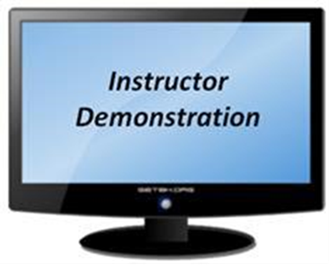 34
[Speaker Notes: Learning Objective: Understand how to complete an accounting
Policy Reference(s): FPM 3.B.2.

Instructor Notes:

Section 2 consists of all expenses by the fiduciary for the beneficiary. 

Room and Board/Rent for this case is 12 months of rent at $800. 

Clothing and Entertainment in this instance cannot be itemized as the fiduciary does not have any receipts for these and really does not know if any funds were spent directly on these things. 

Personal use is 12 months at $400. 

The field examiner looked at the online bank statement for January 2019.]
Case Scenario
Section 2- Money Spent:
E. Dependent(s) Support
No. of Months and Monthly Amount
Zero 
F. Fiduciary Fee If Approved by VA
$1,345. 92
G. Other (Specify)
Groceries and Wal-Mart $3,965
Utilities $3,480
Car $26,429.36
Cash withdrawals $3,866
Insufficient Fees $190
M. Total Spent $53,676.28
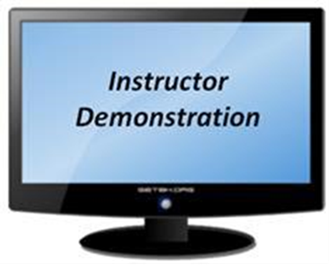 35
[Speaker Notes: Learning Objective: Understand how to complete an accounting
Policy Reference(s): FPM 3.B.2.

Instructor Notes:

Section 1 consist of all monies received by the fiduciary for the beneficiary. 

Dependent support the fiduciary pays no direct expenses for dependents. 

Fiduciary Fee in this case a 4% monthly fee is approved however, the fiduciary did not take that amount, instead we add up the amount displayed in the bank statements, which is less than the 4% monthly at $112.16 equaling  $1,345.92 annually. 

The other category will be any other expenses paid. For John Fiduciary, this is groceries and Wal-Mart at $3,965, Utilities (which includes electricity, telephone, and water $3,480, Car $26,429.36, Cash withdrawals $3,866, and Insufficient funds $190. We have to include the amount in cash withdrawals and insufficient fees to ensure the accounting balances. 

Line M is the total amount spent therefore add all of the amounts in the amount column to determine the total.]
Completing a VA Accounting
Section 3- Total Funds Under Management at the End of the Period
Line 2M, Total Spent
Line 1I, Total Received
36
[Speaker Notes: Learning Objective: Understand how to complete an accounting
Policy Reference(s): FPM 3.B.2.

Instructor Notes:

To determine the total funds under management at the end of the account period, Line 2M Total Spent is subtracted from Line 1I which is total received. This amount should equal the Total Assets in Section 4.]
Case Scenario
Section 3- Total Funds Under Management at the End of the Period
Line 2M, Total Spent
$53,676.28
Line 1I, Total Received
$76, 632
Section 3 total- $22,955.72
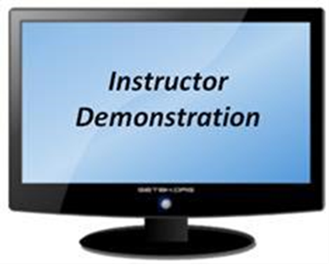 37
[Speaker Notes: Learning Objective: Understand how to complete an accounting
Policy Reference(s): FPM 3.B.2.

Instructor Notes:

To determine the total funds under management at the end of the account period, Line 2M Total Spent $53,676.28 is subtracted from Line 1I $76,632 which is total received. Section 3 Total equals $22,055.72.]
Completing a VA Accounting
Section 4- Assets at the End of Period:
A. Total Amount of Checking Account
B. Total Amount of Savings Account
C. Total Amount of Certificates of Deposit
D. Total Purchase Price of Savings Bonds Listed on Reverse
Were there additional bonds purchased in this period
Were there savings bonds cashed during this period
Other
38
[Speaker Notes: Learning Objective: Understand how to complete an accounting
Policy Reference(s): FPM 3.B.2.

Instructor Notes:

Section 4 Covers all assets at the end of the accounting period. 

The total amount in the checking and savings accounts should equal the last bank statement balance at the end of the accounting period. 

The total amount of Certificates of Deposit in most cases is zero, unless the fiduciary has CDs, which are legacy as the treasury no longer issues custodial CDs. 

Total purchase price of any savings bonds, is for any bonds that are listed on the back of the accounting. This is another instances in most cases will be zero. The next two questions pertain to the savings bonds. Determining if any were bought or cashed in during this period which are answered with yes or no responses. 

The last area is other, the other consists of pending checks that have not cleared and any other thing that could affect the overall total of assets.]
Case Scenario
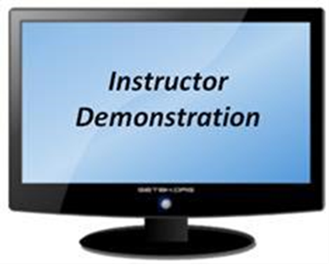 Section 4- Assets at the End of Period:
A. Total Amount of Checking Account
$17,507.74
B. Total Amount of Savings Account
$2,000
C. Total Amount of Certificates of Deposit
Zero
D. Total Purchase Price of Savings Bonds Listed on Reverse 
Zero
Were there additional bonds purchased in this period
Were there savings bonds cashed during this period
Other
39
[Speaker Notes: Learning Objective: Understand how to complete an accounting
Policy Reference(s): FPM 3.B.2.

Instructor Notes:

Section 4 Covers all assets at the end of the accounting period. 

The total amount in the checking $17,507.74 and savings $2,000 accounts. 

The total amount of Certificates of Deposit is zero, unless the fiduciary did not purchase any CDs

Total purchase price of any savings bonds is zero. 

The last area is other, the other consists of pending checks that have not cleared and any other thing that could affect the overall total of assets. 

To verify both the savings account ending balance of checking account the field examiner viewed online bank statement. However, this is not actually sufficient to produce an approvable accounting.]
Completing a VA Accounting
Section 5- Total Assets
Line 4A through 4E.
This total should equal the total of Item 3.
40
[Speaker Notes: Learning Objective: Understand how to complete an accounting
Policy Reference(s): FPM 3.B.2.

Instructor Notes:

To determine the Total Assets add the amounts in the Amount Column, this response must equal item 3.]
Case Scenario
Section 5- Total Assets
Line 4A through 4E.  
$19,505.74
Item 3- $22,955.72
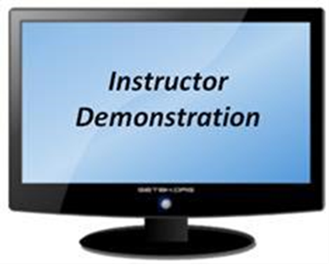 41
[Speaker Notes: Learning Objective: Understand how to complete an accounting
Policy Reference(s): FPM 3.B.2.

Instructor Notes:

To determine the Total Assets add the amounts in the Amount Column, this response must equal item 3. 

The total is $19,505.74, which does not equal the total from 3 at $22,955.72, however we do not expect it to be equal as we do not have the final bank statement, we do not have the checking statements and we do not know if any of the Social Security Funds were spent for things.]
Determination
At the end of the field examination, the field examiner must know: 
whether to refer the case for misuse, and 
if the fiduciary is suitable to stay in place. 
Any instances where there are unaccounted for funds lacking corroborating evidence, then a misuse referral must be made. 
If an accounting that is more likely approvable cannot be obtained the fiduciary must be replaced.
42
[Speaker Notes: Learning Objective:
Policy Reference(s): FPM 3.F.1.b, 3.D.6., 2.D.4.c., 2.D.6.a., 2.D.6.b.

Instructor Notes:

By the end of the field examination the field examiner must know whether the case should be referred for a misuse allegation based on the evidence collected and if the fiduciary can remain in place. 

When the fiduciary cannot account for all of the funds and lacks corroborating evidence as to the fund usage then a misuse referral must be made. Further, in any instances when an accounting, that is most likely approvable cannot be obtained the fiduciary must be replaced as they cannot meet the basic responsibility of being a fiduciary.]
Case Scenario
In our case scenario the facts of the case are, the fiduciary did not provide :
an approvable accounting, 
all the requested bank statements, 
the title to the car
The banks statements that were provided displayed:
cash and ATM withdrawals,
inappropriate bank charges, and 
use of the Veterans funds for personal bills. 
The fiduciary displayed disorganization and difficulty finding all the required information for the field examiner.
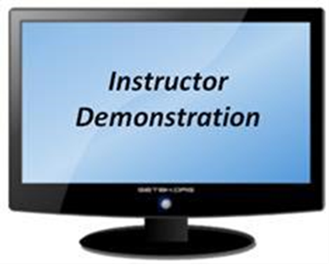 43
[Speaker Notes: Learning Objective: Understand and utilize unscheduled field examination to assist with an accounting and/or unresponsiveness to VA requests. 
Policy Reference(s): FPM 3.F.1.b, 3.D.6., 2.D.4.c., 2.D.6.a., 2.D.6.b.

Instructor Notes:


In our case scenario the facts of the case are, the fiduciary did not provide :
an approvable accounting, 
all the requested bank statements, 
the title to the car

The banks statements that were provided displayed:
Cash withdrawals,
Inappropriate bank charges, and 
Use of the Veterans funds for personal bills. 

The fiduciary displayed disorganization and difficulty finding all the required information for the field examiner.  

Based on all the information collected a misuse referral would be appropriate and replacement of the fiduciary.]
Documenting the Findings
The information must be documented on VA Form 21-3537b, Field Examination Report. 
The report must clearly state:
misuse determination, 
suitability of the fiduciary, and
if an accounting audit required.
44
[Speaker Notes: Learning Objective: 
Understand and utilize unscheduled field examination to assist with an accounting and/or unresponsiveness to VA requests. 
Appropriately document an unscheduled field examination for assistance with an accounting and/or unresponsiveness to VA requests
Policy Reference(s): FPM 2.I.1.d.

Instructor Notes:


In our case scenario the facts of the case are, the fiduciary did not provide :
an approvable accounting, 
all the requested bank statements, 
the title to the car

The banks statements that were provided displayed:
Cash withdrawals,
Inappropriate bank charges, and 
Use of the Veterans funds for personal bills. 

The fiduciary displayed disorganization and difficulty finding all the required information for the field examiner.  

Based on all the information collected a misuse referral would be appropriate, the fiduciary is unsuitable and replacement of the fiduciary is needed, and there will be no accounting to be audited. .]
31. Questions?
General Accounting Information
Accountings Affect Field Examiners
Completing Accountings
Unscheduled Field Examinations 
Allegations of Misuse 
Suitability and Justification Determination
[Speaker Notes: Instructor Notes:

(Recall)  These are our learning objectives as stated from the beginning of the training:

Understand annual accounting requirements
Understand how to complete an accounting
Understand and utilize unscheduled field examination to assist with an accounting and/or unresponsiveness to VA requests. 
Appropriately document an unscheduled field examination for assistance with an accounting and/or unresponsiveness to VA requests

(Recap)  We discussed each of these learning objectives through the following topics in each slide today:

General Accounting Information
Accountings Affect Field Examiners
Completing Accountings
Unscheduled Field Examinations 
Allegations of Misuse 
Suitability and Justification Determination


Are there any additional questions?]
TMS Survey
A satisfaction survey has been assigned to you in TMS.
You should be able to complete the survey within ten minutes
Be sure to complete the survey to receive credit for this training.
46
[Speaker Notes: Instructor Notes:

A satisfaction survey has been assigned to you in TMS.  You should be able to complete it within ten minutes.  
Completing it will allow you to receive credit for this training.]